Open Source Circular Textiles Workshop
Partner: KHEPRW Institute

Indianapolis, IN
March 23rd, 2017
Open Source Circular Economy Days 2017 - Indianapolis IN
March 23, 2017
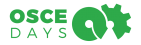 Agenda
Welcome and Introductions
Open Source Circular Economy – what is it and why should you be interested in it?
Open Source Circular Textiles – what are they, how are they useful to you and our local community?
Hands-on activities
Next workshop: June 2017
Open Source Circular Economy Days 2017 - Indianapolis IN
March 23, 2017
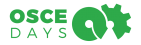 Open Source Circular Economy – What is it?
Open Source

is a successful collaboration method for developing

 software, hardware and design. It is based on

 transparent (and often distributed) development, 

and the open sharing of files and solutions.
Open Source Circular Economy Days 2017 - Indianapolis IN
March 23, 2017
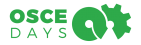 Open Source Circular Economy – What is it?
Circular Economy

is the concept of a truly sustainable economy that works
 
without waste, saves resources and is in synergy with the 

biosphere. Rather than seeing emissions, byproducts, or 

damaged and unwanted goods as ‘waste’, in the circular 

economy they become raw material, nutrients for a new production cycle.
Open Source Circular Economy Days 2017 - Indianapolis IN
March 23, 2017
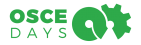 Open Source Circular Economy – What is it?
Open Source + Circular Economy

We believe that a sustainable, waste free, 

circular economy needs transparency, 

open access to information 

and open source solutions.
Open Source Circular Economy Days 2017 - Indianapolis IN
March 23, 2017
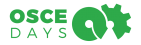 Open Source Circular Economy – What is it?
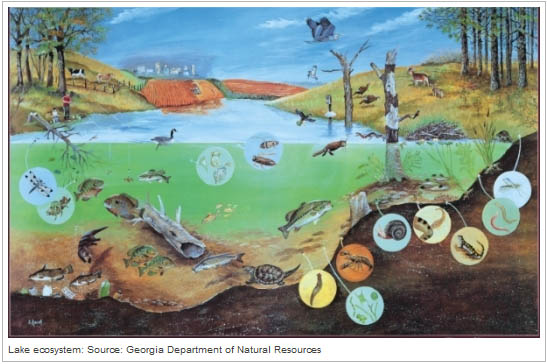 Open Source Circular Economy Days 2017 - Indianapolis IN
March 23, 2017
Natural nuclear fusion power plant
Virtually free, infinite
Renewable
Global impact
Maintain
Earth’s Biogeochemical and Hydrological Cycles
Socially bad
Toxic
Non-toxic
Socially good
Virgin
Non-virgin
Reuse
Increase/Maintain
Non-renewable
Renewable
Remanufacture
Reduce/Eliminate
Recycle
Energy/Material Flows
Energy/Material Flows
Nourish
Minimize irreducible waste/leakage
Create feedstocks that do not disrupt Earth’s cycles
C, H, N, O, P, S
Life’s Essential Elements
Open Source Circular Economy Days 2017 - Indianapolis IN
March 23, 2017
[Speaker Notes: All individual and business decisions and actions, no matter how small, lead to large aggregate impacts
Bring human life and activities in balance with Earth’s main cycles and finitude
Bring human-made world in balance with the natural world where diversity, resilience, redundancy, smallness, interdependence, waste-is-food, slowness are the keys to survive and thrive
There is no trash, no waste, no landfill in nature]
Local action
PRODUCT CIRCLES
TECHNICAL/SYNTHETIC MATERIALS
BIO-BASED/NATURAL MATERIALS
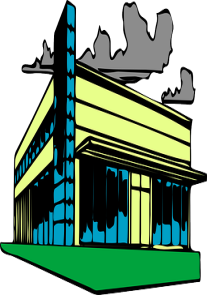 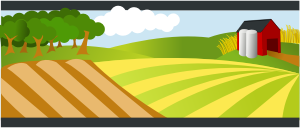 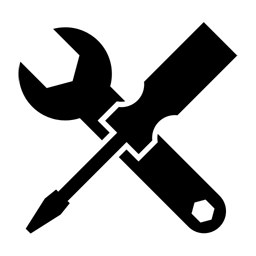 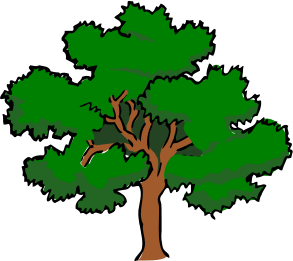 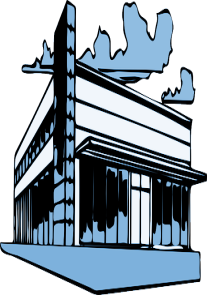 $
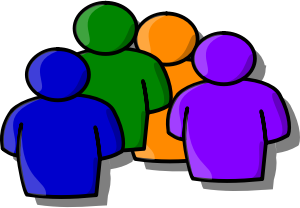 $
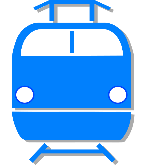 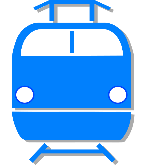 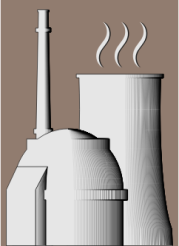 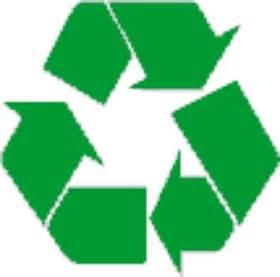 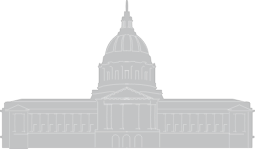 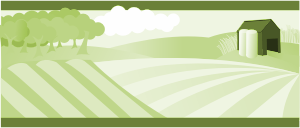 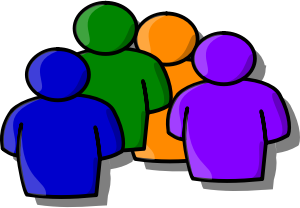 LOCAL SYMBIOSIS
Open Source Circular Economy Days 2017 - Indianapolis IN
March 23, 2017
[Speaker Notes: A solution to the wicked problems we have created in the last 300 years
A major opportunity for doing things differently with a positive impact on all 3 sustainability dimensions
	Economic: good jobs, meaningful work, equity, fairness, dematerialize, renewable resources, local prosperity and resilience
	Social: human rights, good life, health, no poverty, dignity, equal opportunity for all
	Natural: eliminate waste and emissions, value biodiversity, don’t be “the most invasive species”


Operates on two planes
Product circles within flows of natural and technical materials between producers, servicers and users
Growth and disposal are replaced by circles of maintenance, long-lasting value and usage
Local symbiosis connects market and non-market stakeholders with the shared goal of prosperity and sustainability for all

In both planes, waste not acceptable
 For every waste flow, feedstock demand is searched or created]
Open Source Circular Economy – Why should you care?
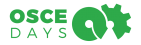 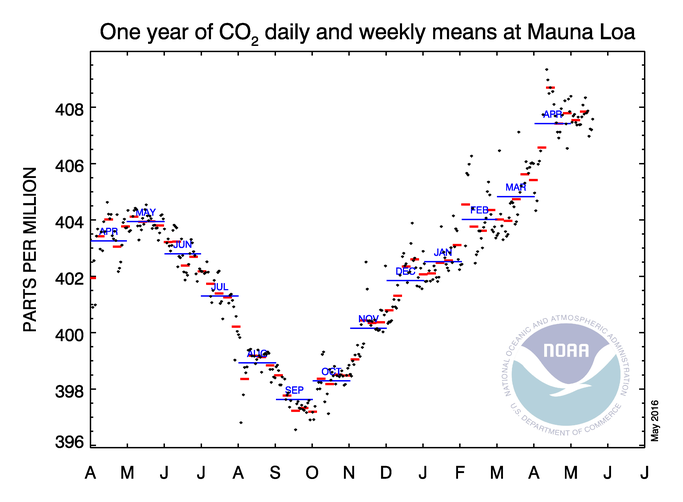 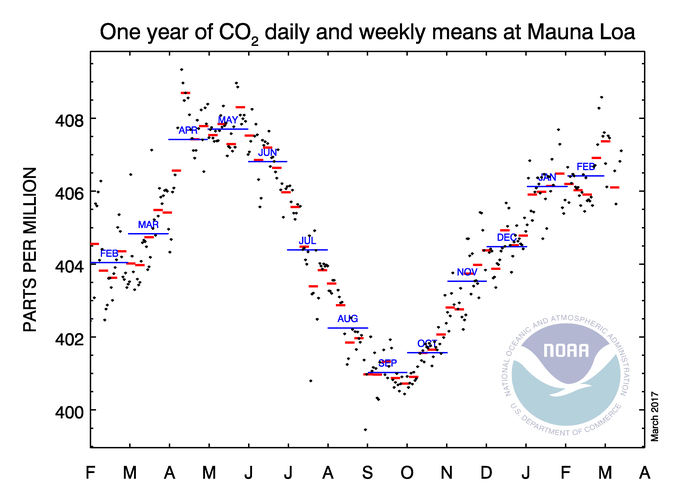 http://www.esrl.noaa.gov/gmd/ccgg/trends/weekly.html
Open Source Circular Economy Days 2017 - Indianapolis IN
March 23, 2017
[Speaker Notes: The change since our June 2016 OSCEdays event. Not good.
Note the re-scaling due to data points moving higher]
Open Source Circular Economy – Why should you care?
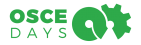 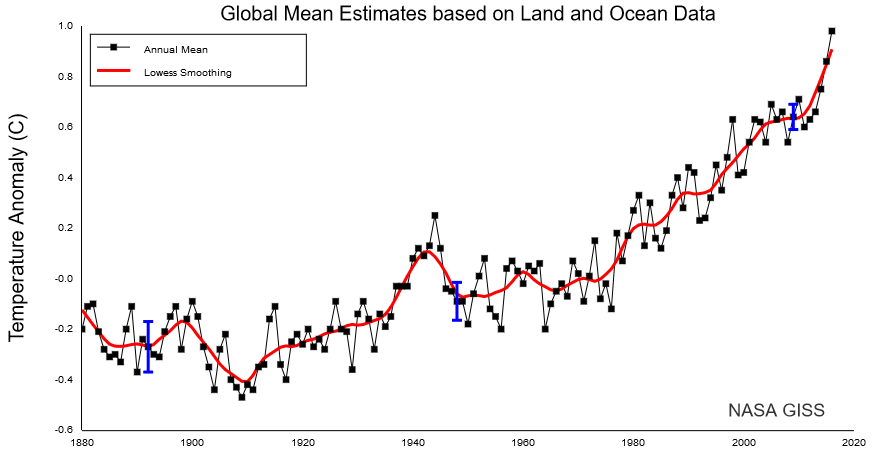 “Earth's 2016 surface temperatures were the warmest since modern recordkeeping began in 1880, according to independent analyses by NASA and the National Oceanic and Atmospheric Administration (NOAA). 



Globally-averaged temperatures in 2016 were 1.78 degrees Fahrenheit (0.99 degrees Celsius) warmer than the mid-20th century mean. This makes 2016 the third year in a row to set a new record for global average surface temperatures.”
http://data.giss.nasa.gov/gistemp/maps/
Open Source Circular Economy Days 2017 - Indianapolis IN
March 23, 2017
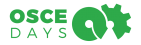 Open Source Circular Economy Days 2017 - Indianapolis IN
March 23, 2017
[Speaker Notes: The hidden reality and costs of textile manufacturing
If you really need to buy a piece of clothing, whenever you check the label, before you look at the price, take a moment to think who made it, in what conditions, what are its impacts on the sustainability of your community and the planet]
Open Source Circular Textiles – What are they?
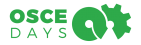 Open Source Circular Economy Days 2017 - Indianapolis IN
March 23, 2017
[Speaker Notes: Textiles include a wide range of consumer and industrial products: from clothing to ship sails.
Textiles cover basic needs, but also a myriad of wants. Let’s focus on the basic needs and reduce the wants created by relentless marketing and status seeking.]
Open Source Circular Textiles – What are they?
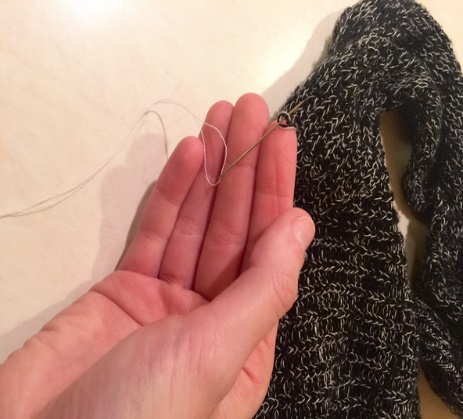 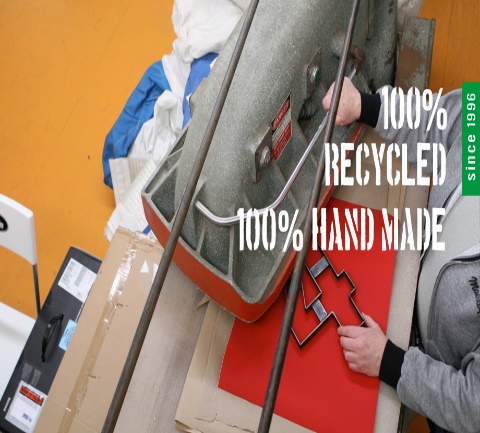 Non-toxic
Socially good
Re-Sails - repurposed sails
Reuse
Maintain
Non-virgin
Clothing repair - ifixit free manual
Renewable
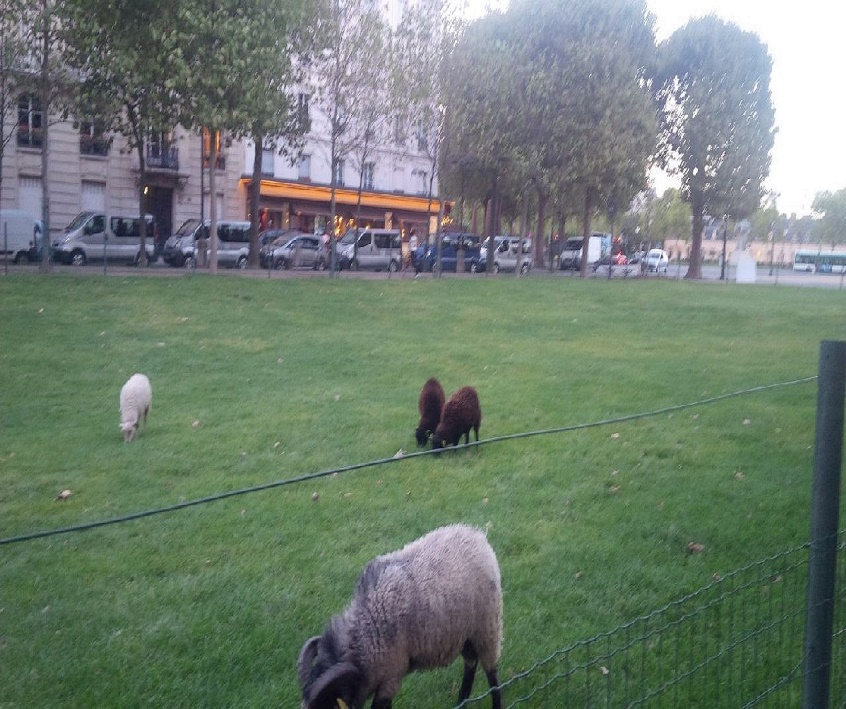 Increase/Maintain
Remanufacture
Recycle
Nourish
Energy/Material Flows
http://community.oscedays.org/t/public-wiki-circular-textiles/784
Open Source Circular Economy Days 2017 - Indianapolis IN
March 23, 2017
[Speaker Notes: A few examples of how the principles of open source circular economy apply to textiles]
Open Source Circular Textiles – How are they useful to you and our local community
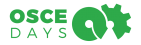 Save money 
Make money
Create and maintain skills at every level, vocational and professional
Create and keep enterprises, social or commercial, local (e.g. repair is mostly non-tradable work)
Eliminate textile waste to landfill (the average US citizen sends 70 lbs/year to landfills)*
Create opportunities for innovation ( new materials, new uses for materials, rent instead of buy business model)
Eliminate chemical, air, water and other pollution ( non-fossil based materials, non-toxic dyes)
Inspire collaboration and solution sharing for fast, effective, positive impact
*  http://www.weardonaterecycle.org/about/issue.html
Open Source Circular Economy Days 2017 - Indianapolis IN
March 23, 2017
Thank you! Next Workshop June 2017		What are your interests for the next workshop?
Join the Open Source Circular Economy Forum
http://community.oscedays.org/

Contact:
Silvia Leahu-Aluas silvia[at]sustainablemanufacturing.biz
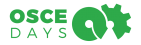 Open Source Circular Economy Days 2017 - Indianapolis IN
March 23, 2017